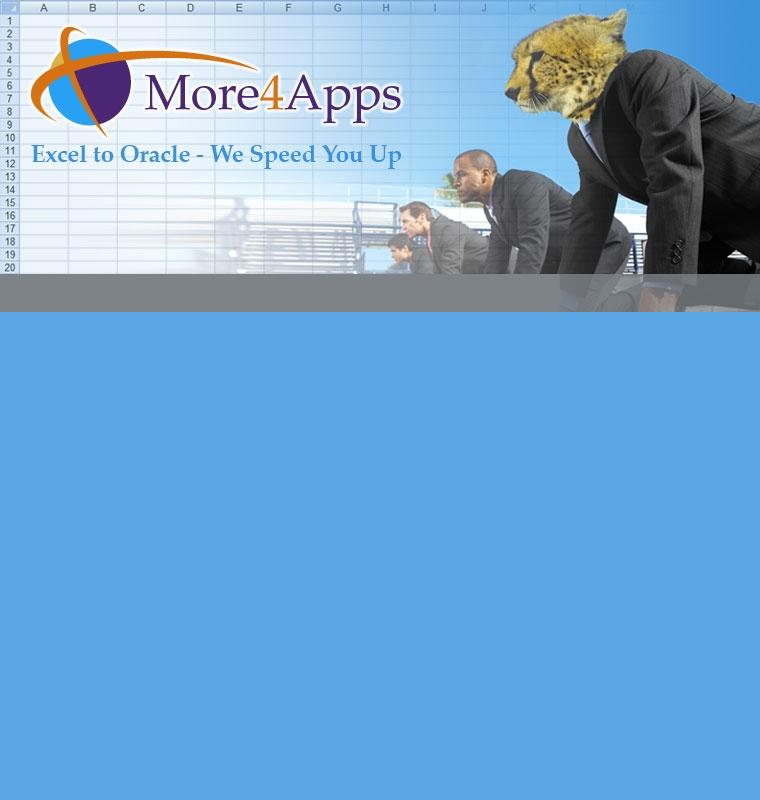 Introducing More4Apps
Introducing..
	More4Apps
the company and the products.
[Speaker Notes: Welcome to a More4Apps presentation.

This presentation will introduce More4Apps the company, and the products.]
More4Apps Background
Formed in 2000, by 6 Consultants specializing in Oracle Applications.

Gap in the market for tools that enabled end-users to load mass transactions into Oracle.
[Speaker Notes: The More4Apps company was formed in the year 2000 by 6 consultants. Together they had identified a gap in the market,  The need for tools that would enable an end-user to load transactions on mass into Oracle.  The tools needed to be easy to use and configure;  and have robust integration with the Oracle e-Business Suite.]
Why the World likes Excel…
The Tool of Choice for Accountants

Highly Productive User Interface

Easy to Extend
[Speaker Notes: Microsoft Excel has always been the accountant’s tool of choice for reviewing & manipulating data.
Excel is used extensively in many organizations.  Users are familiar with Excel and can extend the functionality easily, using things like.. Cut , Copy & Paste, Formulas, Macros, Lookups, Importing Files and so much more.

To date, desktop integration with many of the Oracle Applications has been limited in functionality or required extensive programming.]
Excel Integration Options
Keyboard Macros
Custom Interfaces
Web ADI

And..
More4Apps Wizards
[Speaker Notes: There are four main options for integrating excel with Oracle Applications


Keyboard Macros  like Data-loader,  use keystroke macros, to load data row-by-row into the Oracle Forms.  Errors can cause the entire load to crash and often require extensive hand-holding.

Custom Interfaces  may be written by development teams using a wide range of tools.  There are issues like how to connect to oracle and maintain oracle security; how to maintain the integrity of the data; how to report and correct errors and so on. In the Oracle e-Business Suite there are many hundreds of Open Interfaces or API’s. Typically custom developments will require a high level of functional and technical expertise for implementation and on-going support; which can in turn mean a substantial cost to the business for custom integration.  

ADI – There are some seeded ADI tools that do a reasonable job of integrating between excel and oracle; for example the interfaces with Oracle GL. There are many areas of Oracle where ADI tools are inadequate, requiring a high level of functional and technical expertise for implementation and ongoing support. 

The More4Apps Wizards resolve these issues.  
The following section will detail why you should choose the More4Apps Wizards as a key integration tool for your company.]
Why More4Apps?
Easy to Use
Based in excel; common look-and-feel; toolbars to access functions; 
optional data-entry forms; handles master-detail type relationships v.well.

Simple to Install
No client install; XML web-based communication; install and setup in minutes.

Lower Cost of Ownership
No components installed on PC; modern HTTP architecture; 
no ODBC connections; no TNS names; no SQL-net.
Upgrade via website; very reasonable license and support costs.
[Speaker Notes: SO WHY CHOOSE THE MORE4APPS WIZARDS?  
Number 1.   They are easy to use.
 - Based in Microsoft Excel with a common look-and-feel, users can quickly learn and use the products.
 - Toolbars enable quick and easy access to all functions.
 - Optional data-entry forms are available to assist with validation and data correction
 - Master-detail-type relationships (like loading projects with multiple tasks) are handled very well in terms of a simple worksheet layout and good upload functionality.

Number 2.   The More4Apps Wizards are simple to install
 - There is no client installation, you do need access to Microsoft Excel and Windows Internet Explorer.
 - The wizards use XML Web-based Communication not ODBC
 - There are a couple of packages that need to be installed into the Oracle Database.  With close to close to zero implementation effort you can install and set-up in minutes

Number 3.    Lower Cost of Ownership
There are no components installed on the PC, no ODBC connections, no TNS Names, no sql-net to install and support.  
Version upgrades are readily available via our company website.
The License and Support costs for these products are very reasonable and cost-savings often very quickly pay back the initial investment.]
Why More4Apps?
Increases Productivity and Accuracy
Validation reduces errors and increases accuracy; speeds up data-entry for repetitive tasks; 
load any number of records; reduces Human Resource requirements;  
improves timeliness of processing e.g. month-end.

Compliant with Oracle Support
The More4Apps Wizards use Oracle’s open interfaces (API’s), ensuring your ongoing 
support agreement with Oracle is unaffected.

Robust Integration
Two-way interface between Excel and Oracle. Control the entire process from the spreadsheet; 
error and success messages are clearly reported in the spreadsheet.
Records can be keyed directly, imported into Excel or downloaded from oracle.
Wizards configure themselves to your system setup e.g. lists of values, validation.
[Speaker Notes: Number 4.      The More4Apps wizards increase productivity of staff and the accuracy of data.  
-       The validation functionality increases accuracy and reduces re-work.  
-       Significantly improving data-entry time for repetitive tasks, often reducing Human Resource requirements.
-       More efficient data-entry can in turn lead to better timeliness of processing; particularly when you need it, like at month-end.

Number 5.      Compliant with Oracle Support
-       The More4Apps Wizards use Oracle’s open interfaces and public API’s, ensuring your ongoing support agreement with Oracle is unaffected.

Number  6.      Robust Integration between Excel and Oracle
-       The wizards enable a two-way interface between excel and oracle.  You can control the entire process from the workbook, including security, data-entry, validation, download, upload and reviewing error messages.
-      The wizards configure themselves according to your system set up. For example: descriptive flexfield definitions, key flexfield definitions and lists of values.]
Why More4Apps …
Secure
Enforces Oracle Security including the use of Oracle e-Business Suite usernames and Passwords.
Supports HTTPs.

Proven Global Product Support
Many Oracle customers are using More4Apps. Multiple time-zones and languages are supported.
Supports any version of MS-Excel 2000 to 2007; Oracle R11i (11.5.10) to R12.

Try Before You Buy
Download free trials of the products. The simple installation process enables you to be 
up-and-running the trial against your Oracle instance in minutes.
[Speaker Notes: Number 7.      The More4Apps Wizards are Secure
-          In order to connect, the wizards use the Oracle e-Business suite usernames and passwords. They enforce Oracle Security rules and require a responsibility to be selected with access to the relevant menu items or functions.


Number 8.      PROVEN GLOBAL PRODUCT SUPPORT
-          Many oracle customers around the globe are using More4Apps Products
-          Multiple time zones and languages are supported
-          We support our products on Microsoft Excel 2000 to 2007
-          We support our products integrating with any version of the Oracle e-Business Suite from Oracle R11i (11.5.10) through to R12, on any operating system.
  
Number 9.     
-        We encourage our customers to download free trials of the products from our website.
- 	The simple installation process enables you to be up-and-running the trial against your oracle applications instance in minutes. 
- 	You will be able to see for yourself how your company can benefit from these products.]
Solution Footprint
[Speaker Notes: This diagram lists the More4Apps Wizards that are available for the Oracle e-Business Suite.
Our top 5 sellers include the Budget, Project and Transaction Wizards for Oracle Projects;  The AP Invoice Wizard for Oracle AP; and the AR Invoice Wizard for Oracle AR.

All of these products are available for download from our company website.]
A Sample of Our Customers
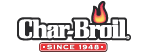 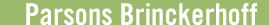 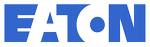 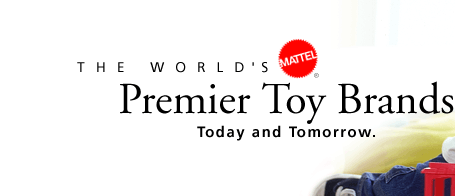 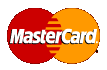 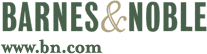 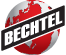 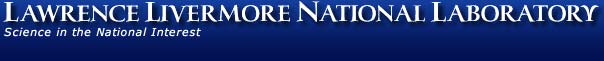 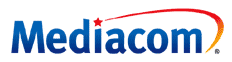 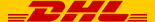 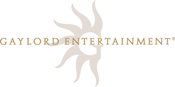 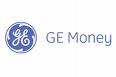 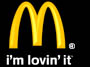 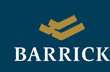 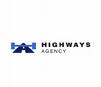 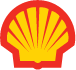 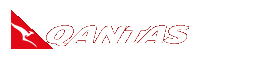 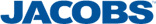 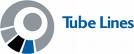 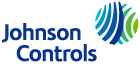 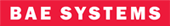 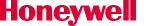 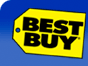 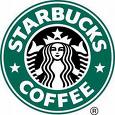 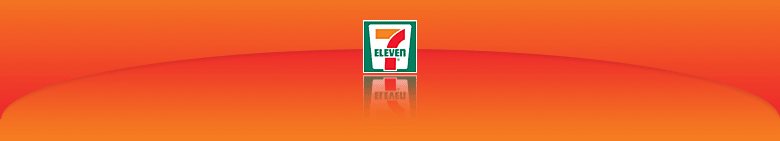 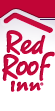 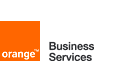 [Speaker Notes: These are just a few of the more well-known companies that use the More4Apps products. 

For further information on our client-base, our company website contains case studies and many client endorsements.]
Client Quote
Client: Best Buy Co., IncProducts: Project Wizard, Project Asset Loader, Budget Wizard

“Project Wizard and the new Asset Loader have been exceptional tools and played key roles in conversion and creating the many thousands of projects and assets on a monthly basis. The time and effort saved by using More4Apps products have been immeasurable. The More4apps Support team have been first class in taking care of any issues we encounter since our purchase of Project Wizard  and Budget Wizard. We continue to find new ways to utilize the tools to create efficiencies in our business. Thanks for commitment to excellence.”

Matt Adelman, Best Buy Co., Inc.
[Speaker Notes: Here is a quote from Matt Adelman at Best Buy…

“Project Wizard and the new Asset Loader have been exceptional tools and played key roles in conversion and creating the many thousands of projects and assets on a monthly basis. The time and effort saved by using More4Apps products have been immeasurable. The More4apps Support team have been first class in taking care of any issues we encounter since our purchase of Project Wizard and Budget Wizard. We continue to find new ways to utilize the tools to create efficiencies in our business. Thanks for commitment to excellence.”]
Where to from here?
Business Case Preparation
Pricing and Licensing
Product Demonstrations
Download Free Trials
[Speaker Notes: So WHERE TO FROM HERE…
 
Our team will be more than happy to assist you with information to support your business case and to provide you with information regarding pricing and licensing.

We are available to provide live product demonstrations and many of our products have online demonstrations you can view from our website.

You can download free trials of the products and trial them against your Oracle Instance.]
Contact Us Page
For further information, contact:
Sarah Conzemius
310-430-0245
Sarah.conzemius@more4apps.com
www.more4apps.com
[Speaker Notes: For more information on the More4Apps products, please contact Sarah Conzemius at sarah.conzemius@more4apps.com or 310-430-0245 or visit the company website at www.more4apps.com

There is a contact us page on our website available for you to request further information or a product demonstration.

The More4Apps website contains information about each of the products and you have the ability to download products for a free trial.

Thank You for watching this presentation and allowing us to introduce the More4Apps company and it’s products.]